Overzicht cursus:
0. Inleidend hoofdstuk: 
I. Effecten van niet-contingente prikkelaanbieding
II. Klassieke conditionering
	II.1. Functionele kennis
	II.2. Mentale proces theorieën
		II.2.1. Associatieve modellen
II.2.1.1. S-R modellen
II.2.1.2. S-S modellen
algemeen (wat + evaluatie)
Rescorla-Wagner
Wagner & Bouton
Comparator
II.2.2. Propositionele modellen
III. Operante conditionering
IV. Complexe vormen van leren
V. Toegepaste Leerpsychologie
Oefenvraag 16: Na het paren van een toon en schok ontlokt de toon angst. Nadien wordt in de ene groep een meer intensere schok aangeboden en in de andere groep een minder intense schok. Men stelt vast dat de toon meer angst ontlokt in de eerste groep dan in de tweede groep. Dit biedt evidentie voor:
S-R modellen
S-S modellen
R-Sr modellen
het model van Sokolov
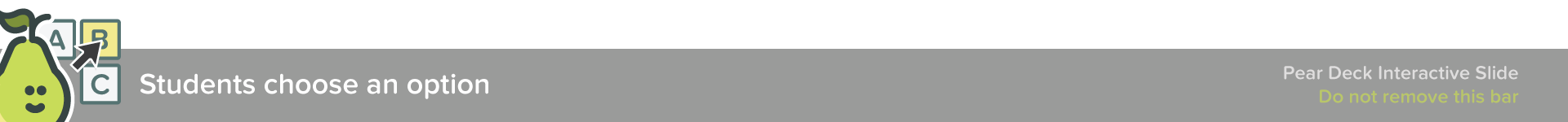 [Speaker Notes: 🍐 This is a Pear Deck Multiple Choice Slide. Your current options are: A: S-R modellen, B: S-S modellen, C: R-Sr modellen, D: het model van Sokolov, 
🍐  To edit the type of question or choices, go back to the "Ask Students a Question" in the Pear Deck sidebar.]
d) SOP model van Wagner en model Bouton
- uitdoving niet hetzelfde als afleren / vergeten
CR
Spontaan herstel
..tijd..
Test CS
CS-US
CS alleen
- SOP model Wagner (1981)
	* exitatorische én inhibitorische associatie

			CS									US

			
	* als aandacht voor CS dan toename
			exitatorisch: onverwachte aanwezigheid US
	   	inhibitorisch: onverwachte afwezigheid US
-
+
- Het model van Bouton

				context (bv. rode kamer; tijd)


			CS									US

		=> niet vergeten maar bijleren dat CS soms (in bepaalde context) niet gevolgd wordt door de US
-
+
+
Renewal (ABA of ABC)
Blauwe 
Kamer (A)
Blauwe 
Kamer (A)
Rode 
Kamer (B)
of
Groene 
Kamer (C)
CR
Test CS
CS-US
CS alleen
Oefenvraag 17: Vanuit het perspectief van het model van Bouton kan je spontaan herstel zien als een voorbeeld van

uitdoving
ABA renewal
US reinstatement
ABC renewal
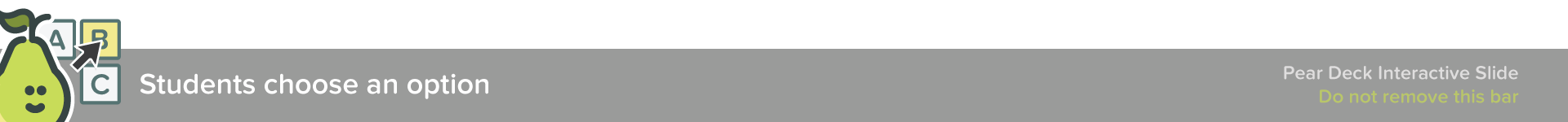 [Speaker Notes: 🍐 This is a Pear Deck Multiple Choice Slide. Your current options are: A: uitdoving, B: ABA renewal, C: US reinstatement, D: ABC renewal, 
🍐  To edit the type of question or choices, go back to the "Ask Students a Question" in the Pear Deck sidebar.]
Spontaan Herstel
Tijdsperiode 1
Tijdsperiode 2
Tijdsperiode 3
CR
…tijd…
Test CS
CS-US
CS alleen
Oefenvraag 18: Welk idee werd geïntroduceerd door Wagner in zijn SOP model?

inhibitorische associaties
inhibitorische conditionering
contextuele modulatie van inhibitorische associaties
inhibitorische responsen
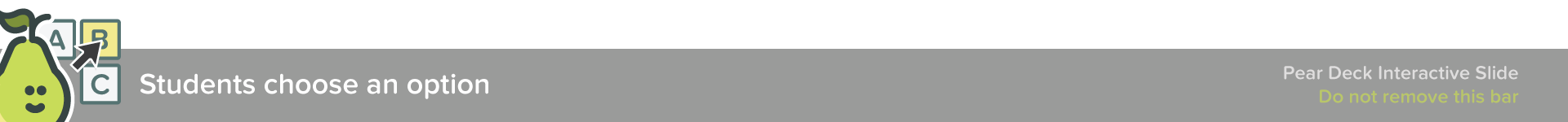 [Speaker Notes: 🍐 This is a Pear Deck Multiple Choice Slide. Your current options are: A: inhibitorische associaties, B: inhibitorische conditionering, C: contextuele modulatie van inhibitorische associaties, D: inhibitorische responsen, 
🍐  To edit the type of question or choices, go back to the "Ask Students a Question" in the Pear Deck sidebar.]
e) Het comparator model van Miller
	- Achterwaartse blokkering (BB)
		* normaal (voorwaarts): A+, dan AX+
			=> RW: failure to learn (blokkeren)
	
	* achterwaarts: AX+, dan A+

		* RW kan dit niet verklaren want X heeft al 	asso. sterkte en dit kan niet veranderen op A+ trials want X is daar niet aanwezig

		* fout: in echte leven kan info achteraf 	(retrospectief) gerevalueerd worden
* Het comparator model 
		- enkel contiguïteit telt voor asso vorming
			=> AX+: X-US relatie altijd geleerd
		- performantie hangt af van vergelijking 	(comparison) sterkte X-US en sterkte A-US
=> reactie op X minder als voor of na 			AX+ ook A+
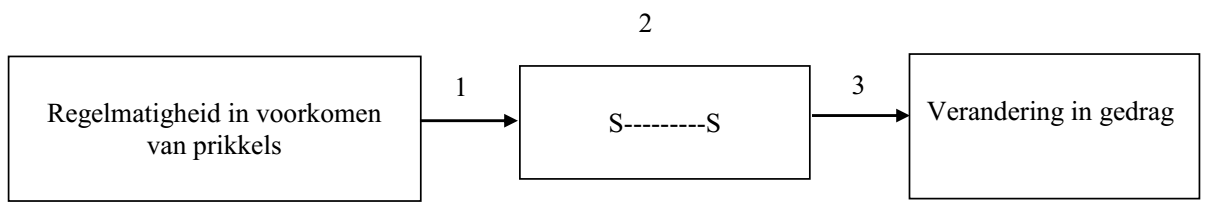 Rescorla-
Wagner: 
Failure to “learn”
Comparator
Model: 
Failure to “perform”
Comparator model: X testbeurt na AX+ 

				X 		     					US (directe act)


			
	

				A			     				US (indirecte act)
Verschil
CR
Sterk als bijkomend A+
II.2.2. Propositionele modellen
II.2.2.1. Kern

           


	
- propositie = uitspraak over werkelijkheid
		* waarheidsgehalte (belief) <> associatie
		* ook AARD van relatie <> associatie
		(vb., stof in bloed=oorzaak of gevolg van ziekte)

- vorming proposities is niet-automatisch (vb., bewustzijn en aandacht nodig)
	==> PROBLEM SOLVING: Hypotheses genereren en evalueren op basis van alle kennis die je hebt
	= constructief proces (net als perceptie, geheugen…)
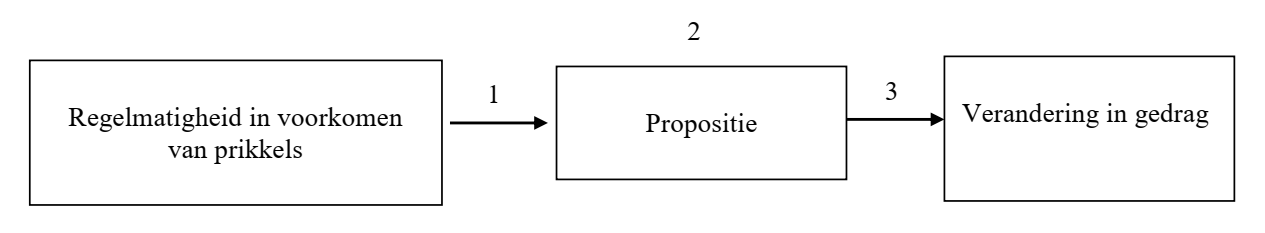 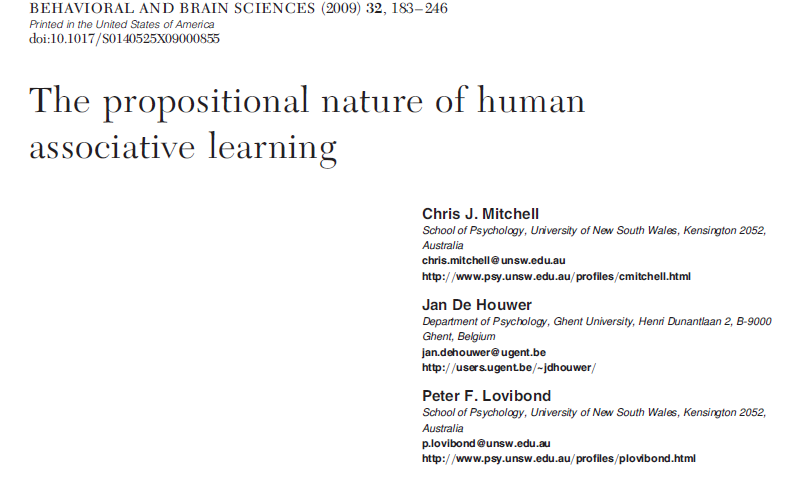 vb. Hond van Pavlov:
Bel =>
Verwachting
Voedsel
=> salivatie
Bel
Voedsel
Bel
Voedsel
…
?? ….

!!: belief:
“Bel voorspelt 
 voedsel”!
Zie VIDEO over belief violation in honden
II.2.2.2. Algemene evaluatie
a) Heuristische waarde

Invloed eigenschappen CS, US, intrinsieke relatie: Impact via
	=> aandacht 
	=> motivatie
	=> hypotheses (kennis CS-US relatie)
Ook onwillekeurig, irrationeel gedrag
	=> in principe vele soorten gedrag, ook irrationeel
	=> model zegt niet welk gedrag (idem voor associatieve modellen)

Eerst bewust oordeel CS-US relatie
	=> omdat propositie bewust moet zijn

Verschillende organismes
	=> niet alle dieren hebben proposities
	=> maar sommige dieren wel (vb., ratten): Ze gebruiken beschikbare cognitieve vaardigheden
		VIDEO tool use + problem solving in birds
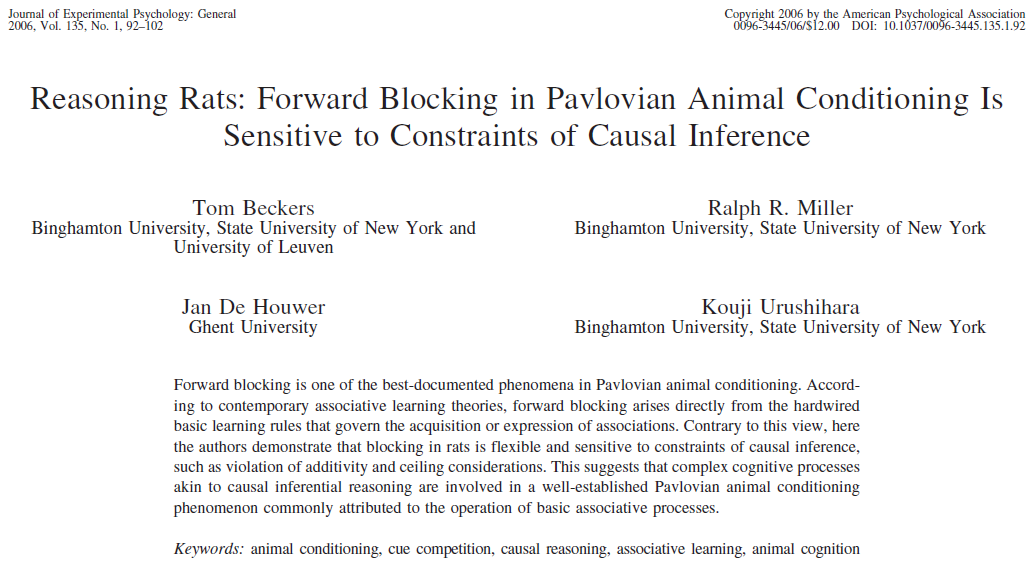 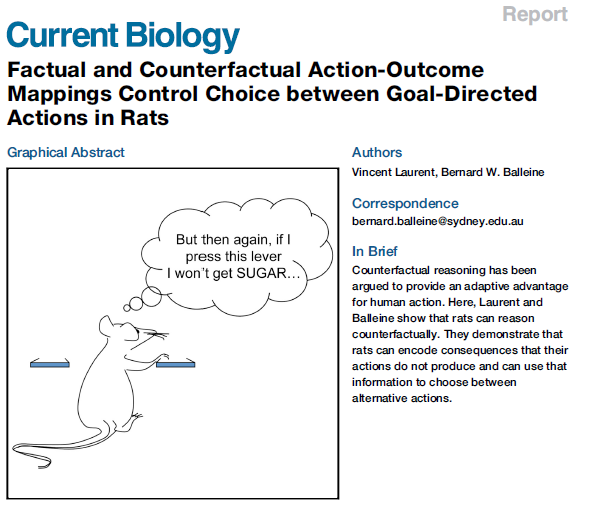 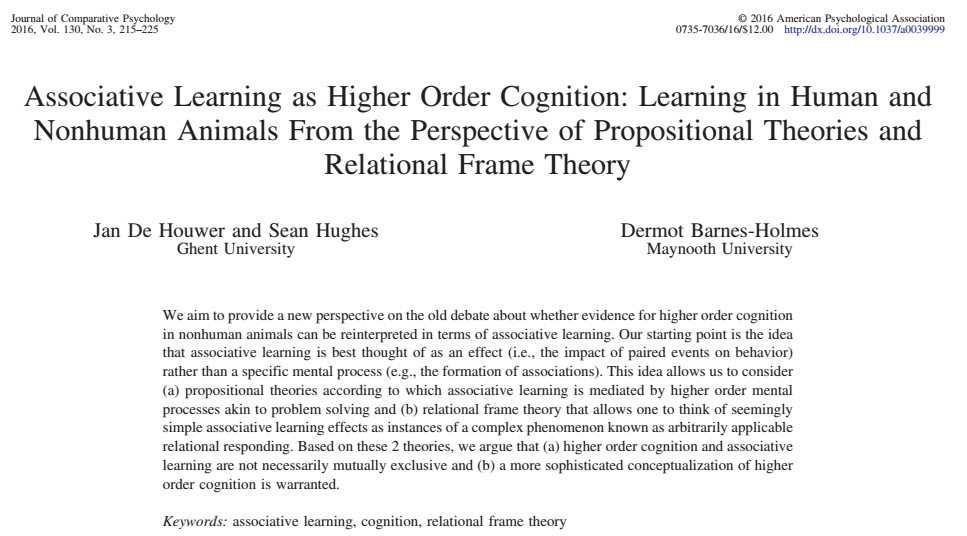 Impact secundaire taken
	=> want aandacht is nodig voor problem solving

=> Hoge heuristische waarde
b) predictieve waarde: Wanneer blokkering?

Sla: Allergische reactie 10/20
Sla + tomaat: allergische reactie 10/20
=> allergisch voor tomaat?

Ja
onzeker
Nee
= blocking: A+, AX+ => geen CR voor X
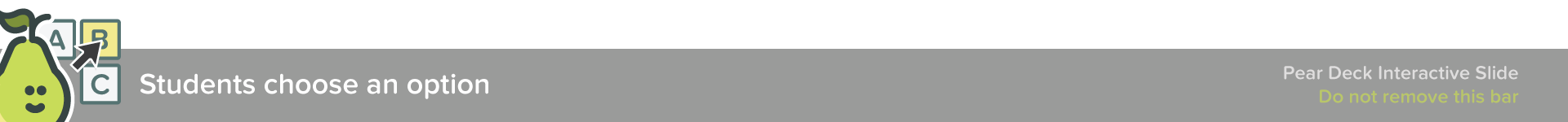 [Speaker Notes: 🍐 This is a Pear Deck Multiple Choice Slide. Your current options are: A: ja, B: onzeker, C: nee, 
🍐  To edit the type of question or choices, go back to the "Ask Students a Question" in the Pear Deck sidebar.]
Sla: Allergische reactie 10/10
Sla + tomaat: allergische reactie 10/10
=> allergisch voor tomaat?
Ja
onzeker
Nee
= blocking: A+, AX+ => geen CR voor X
=> Blocking op basis van propositioneel redeneren: mogelijkheid om af te leiden of X iets toevoegt aan effect van A
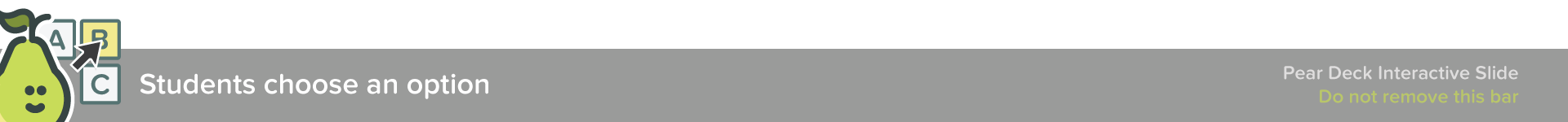 [Speaker Notes: 🍐 This is a Pear Deck Multiple Choice Slide. Your current options are: A: ja, B: onzeker, C: nee, 
🍐  To edit the type of question or choices, go back to the "Ask Students a Question" in the Pear Deck sidebar.]
Blocking = bewuste redenering: 
------------------------------------------------------------
Observatie A+ => Premisse 1: “A is oorzaak US”
Observatie AX+ => Premisse 2: “A en X oorzaak US”
Bestaande kennis => Premisse 3: “2 oorzaken samen hebben meer effect dan elke oorzaak apart”
Conclusie: “X is geen oorzaak want effect AX samen is gelijk aan effect A allen”
------------------------------------------------------------
=> blocking treedt niet op bij twijfel over Premisse 3 (vb., maximale USn, voorspellers in plaats van oorzaken; De Houwer et al., 2002)
c) Kritieken
=> empirisch: Perruchet effect
	= dissociatie bewuste verwachting (neemt af als # CS-US toeneemt) vs. geconditioneerde reactie (neemt toe als # CS-US toeneemt)

=> dual process? Vb. McLaren et al., 2018, QJEP

=> niet precies genoeg geformuleerd en dus niet falsifieerbaar